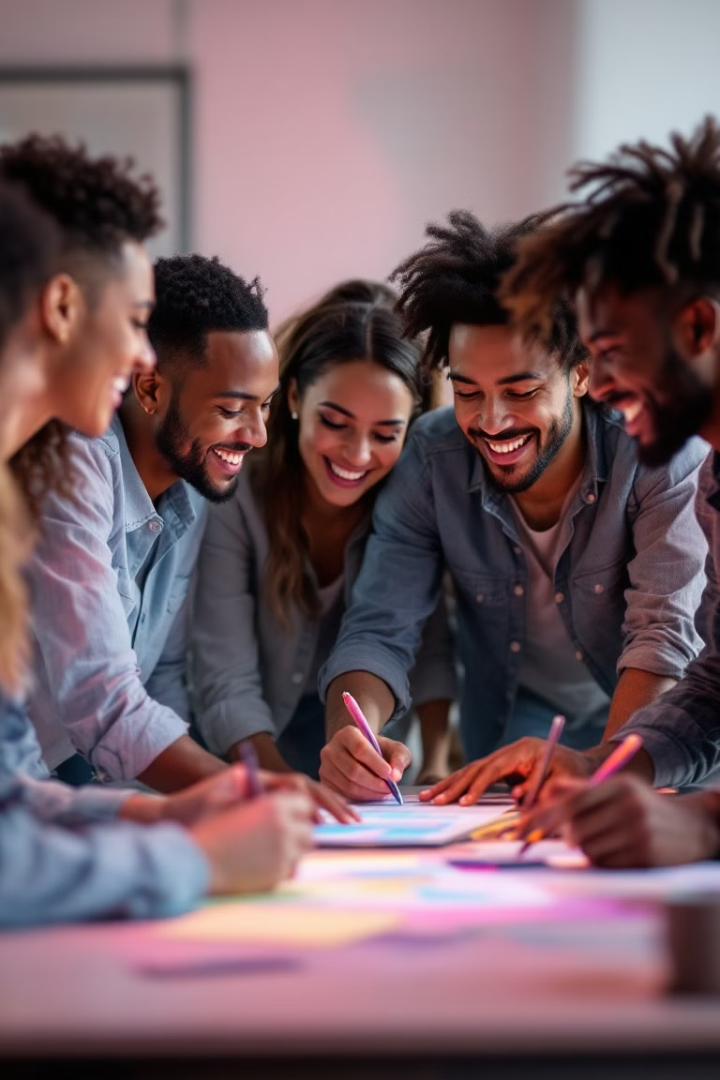 Team Building, Collaboration, and Managing Stress in Project Teams
Creating a cohesive, collaborative, and resilient team culture requires a thoughtful approach to team-building, clear communication, and proactive stress management. Here’s a structured approach to achieve these goals.
by Kimberly Wiethoff
kW
Team-Building
Define Shared Goals and Values
Strengths-Based Collaboration
Regular Team-Building Activities
Start by clarifying the team’s purpose and aligning on shared goals, ensuring everyone understands the "why" behind the project. Conduct a kick-off meeting where each team member shares their role and how they contribute to overall goals.
Identify and leverage individual team strengths through personality assessments (like Myers-Briggs or StrengthsFinder) or informal skill-sharing sessions. This promotes appreciation for each team member's unique contributions and encourages cross-functional support.
Integrate activities that foster connections, whether virtual or in-person, like brainstorming sessions, problem-solving exercises, or even casual social activities (e.g., coffee chats, lunch-and-learns). This helps establish rapport, trust, and a supportive atmosphere.
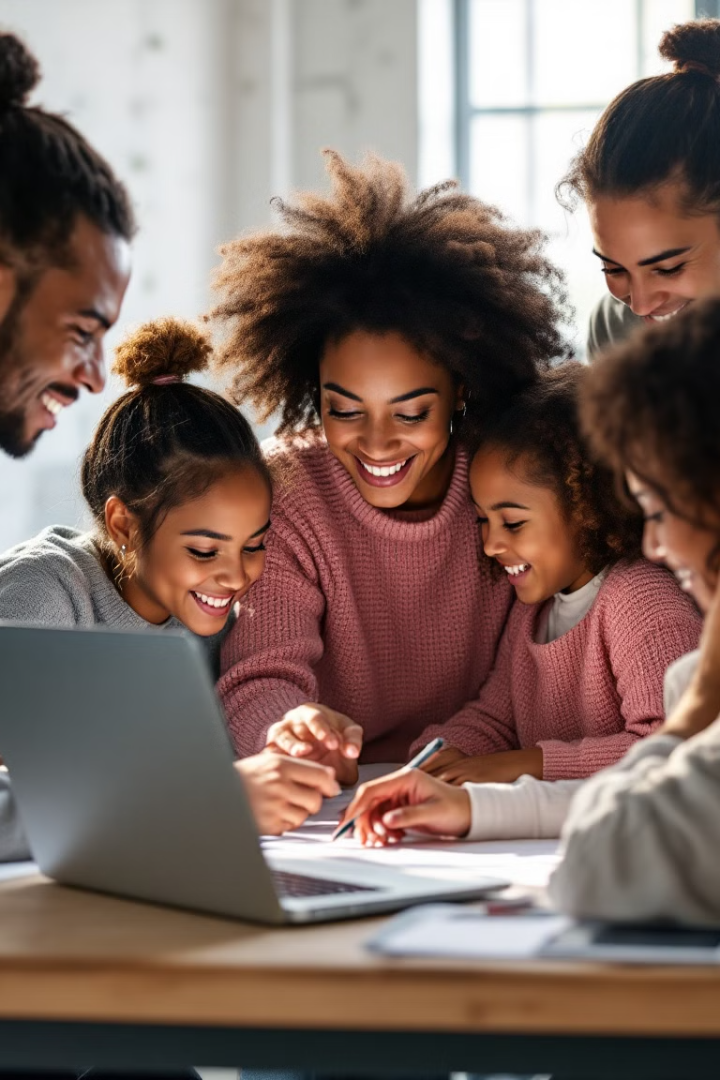 Promoting a Collaborative Culture
Encourage Open Communication
Cross-Functional Collaboration
1
2
Create a safe environment where team members feel comfortable sharing ideas, asking questions, and voicing concerns. Regular check-ins and an “open-door policy” foster transparency and encourage communication.
Break down silos by encouraging collaboration between departments or functions on shared tasks. Regular cross-functional meetings or rotating team members to work on different project areas can enhance understanding and build stronger bonds.
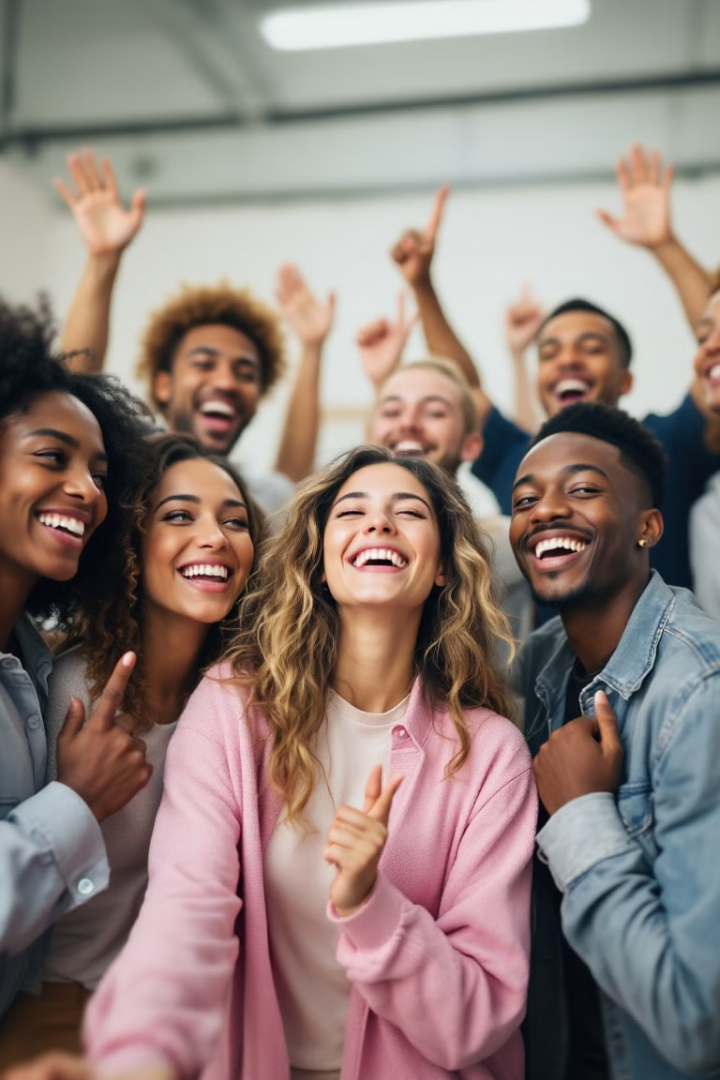 Empowering Team Decision-Making
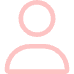 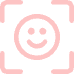 Empower Team Decision-Making
Recognition and Appreciation
Allow team members to make decisions within their areas, fostering a sense of ownership. When they feel empowered, team members are more likely to actively engage, contribute ideas, and work collaboratively to solve challenges.
Recognize collaborative efforts and individual achievements regularly. This could be as simple as acknowledging a team member’s contribution during meetings or through a shout-out in team communication channels. Recognition cultivates motivation and reinforces a collaborative spirit.
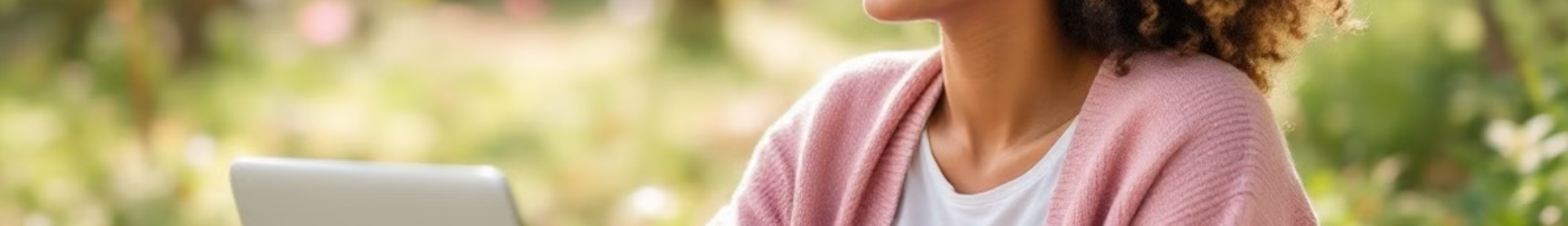 Managing Stress
Prioritize Clear Workflows and Expectations
Check-In Regularly
Reduce ambiguity by setting clear roles, timelines, and priorities. Use tools like JIRA, Asana, or Microsoft Teams to organize tasks, which helps prevent overload and allows everyone to understand their responsibilities and deadlines.
Conduct one-on-one meetings to provide support and check in on each team member’s workload and well-being. Use these sessions to understand any challenges they’re facing and offer resources or adjust workloads as needed.
1
2
3
Encourage Work-Life Balance
Respect work hours and encourage team members to set boundaries. Set an example by managing your time well and respecting breaks and personal time. Offering flexible scheduling when possible can significantly reduce stress.
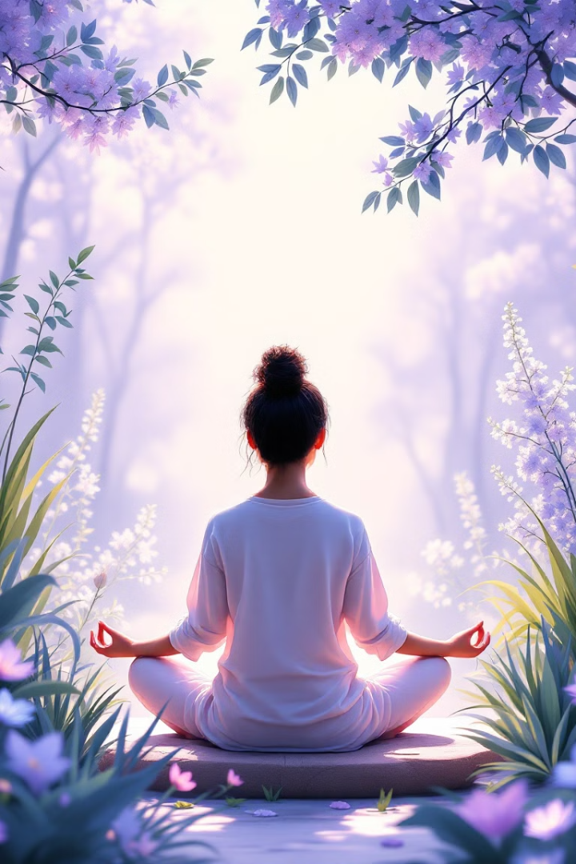 Promoting Resilience and Self-Care
Promote Resilience and Self-Care
Create a Culture of Feedback and Adaptability
Offer resources or workshops on stress management and resilience. Encourage practices such as mindfulness and regular breaks to help team members recharge. Consider providing mental health support through Employee Assistance Programs or relevant wellness resources.
Actively seek feedback from the team on what’s working well and where adjustments are needed. This helps in refining processes and gives the team a sense of control over their work environment, reducing stress and fostering adaptability.
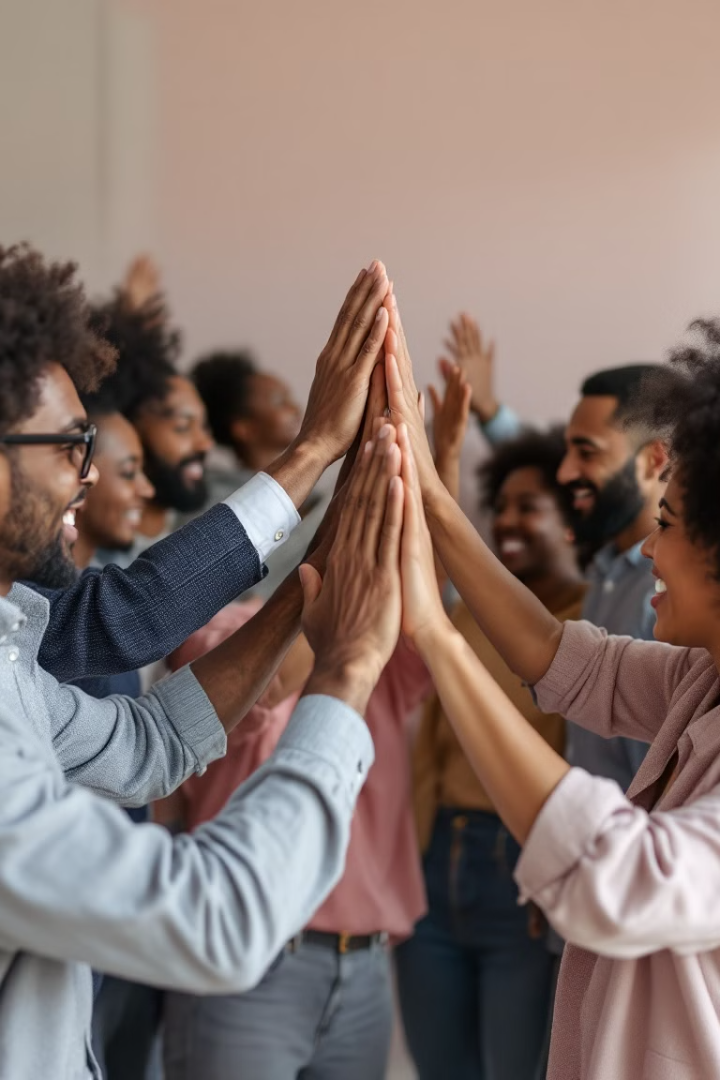 Final Thoughts
Building strong, collaborative teams and managing stress effectively are essential components of successful Agile project management. By fostering a culture of open communication, mutual respect, and continuous improvement, project managers can empower their teams to overcome challenges and achieve their goals. 

Remember, a team that feels supported and valued is not only more productive but also more resilient in the face of adversity. As you refine your approach to team-building and stress management, consider how small changes in your leadership style can create a ripple effect, transforming your team dynamics and driving long-term success. 

Stay agile, stay empathetic, and continue to prioritize your team's well-being as the cornerstone of every project.